Scrivo per comunicare
In questo periodo difficile e delicato che ci costringe ad isolarci per proteggerci dall’infezione da corona virus, diventa indispensabile poter comunicare. 
I bambini e le bambine hanno bisogno di ritrovarsi e il gioco del mimo è una buona occasione per rompere l’isolamento
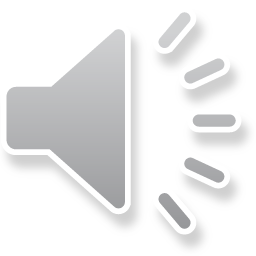 Perché comunicare significa condividere, far conoscere, capire e farsi capire: necessità fondamentali nella vita di ognuno.
La prima attività che propongo è “Indovina il messaggio”, nella quale invito i bambini e le bambine a sperimentare contemporaneamente due modalità comunicative diverse: quella visiva- non verbale e quella scritta.
Lo scopo del gioco è quello di comunicare efficacemente un messaggio, attraverso il linguaggio del corpo, con gesti e movimenti, ad un compagno, cioè il ricevente, che dopo aver compreso il messaggio dovrà trascriverlo su un foglio.
Il gioco del mimo è molto divertente, coinvolge i bambini e li invita a interpretare e a riflettere criticamente sulla grande quantità di segnali e messaggi che giungono loro da più parti
Ci sono messaggi Interrogativi: Posso Parlare?
Vittorio mima
Mattia scrive
Messaggi Esclamativi:Sei in ritardo. La prossima volta non ti aspetterò!
Mattia mima
Vittorio scrive
Se il messaggio trascritto dal ricevente è lo stesso che si intendeva comunicare con il mimo…
…la comunicazione è stata efficace, altrimenti si discute su come sarebbe potuta essere presentata e drammatizzata meglio la situazione comunicativa.
Posso andare in bagno? È urgente!
Federica mima
Fortunato scrive
Fermati un momento!
Fortunato mima
Federica scrive
Oggi è una giornata nuvolosa. Che noia!
Antonio mima
Gaia scrive
Fermati un momento!
Gaia mima
Antonio scrive
Se Anna (emittente) vuole comunicare qualcosa in modo che arrivi correttamente a Luigi (ricevente) deve essere molto brava a formulare un messaggio chiaro e corretto.Giochiamo un po’ insieme?
Anna mima
Luigi scrive
Ma che bella giornata oggi!
Luigi mima
Anna scrive
Ho i brividi di freddo, forse ho la febbre!
Alessandro mima
Matteo scrive
Io mi chiamo Matteo. E tu?
Matteo mima
Alessandro scrive
Fermati un minuto!
Leonardo mima
Giordana scrive
Io mi chiamo Giordana. E tu?
Giordana mima
Leonardo scrive
Attività linguistica, corporeo-cinesteticaclasse 2^ B plesso CapoluogoII circolo didattico di Pomigliano D’ArcoIns.te Mariateresa Ciccarelli
Didattica a distanza: Attività ludica a coppie